الفصل الثاني: ميزان المدفوعات: دراسة
تحليلية
1 مفهوم ميزان المدفوعات
2 أقسام ميزان المدفوعات
3 أمثلة تطبيقية عن التسجيل في ميزان
المدفوعات
4 التحليل الإقتصادي لميزان المدفوعات
5 الإختلال في ميزان المدفوعات
مفهوم ميزان المدفوعات
ميزان المدفوعات هو بيان إحصائي يلخص المعاملات بين المقيمين وغير المقيمين خلال فترة معينة،
يتألف من: حساب السلع والخدمات، الحساب الرأسمالي ا ولحساب المالي. يسجل لكل معاملة في ميزان
المدفوعات_ وفق نظام القيد المزدوج _ قيدان: مدين ودائن، حيث يكون مجموع القيود الدائنة يساوي مجموع القيود المدينة 
كما يمكن تعريفه على أنه سجل محاسبي أو إحصائي موثق رسميا، يعتمد قيدا مزدوجا لخلاصة المقبوضات
والمدفوعات التي تترتب عليهما حقوق دائنية والتزامات مديونية للمقيمين من الأشخاص الطبيعيين والقانونيين في دولة ما مع الخارج نتيجة للمبادلات الإقتصادية والتحولات الخارجية سواء كانت من طرف واحد أو من طرفين خلال فترة زمنية عادة ما تكون سنة,
اهمية ميزان المدفوعات
وتكمن أهمية ميزان المدفوعات في كونه يعتبر أداة هامة للتحليل الإقتصادي، باعتباره المرأة التي تنعكس
من خلالها وضعية الإقتصاد المحلي بالنسبة للإقتصاديات العالمية سواء من حيث قوة الجهاز الإنتاجي التي تنعكس من خلال وضعية الحساب الجاري أو من خلال تطور النظام المالي الذي تعكسه وضعية الحساب المالي ومن ثم يساعد صانعي قرار السياسة الإقتصادية على اتخاذ القرارت المناسبة.
اقسام ميزان المدفوعات
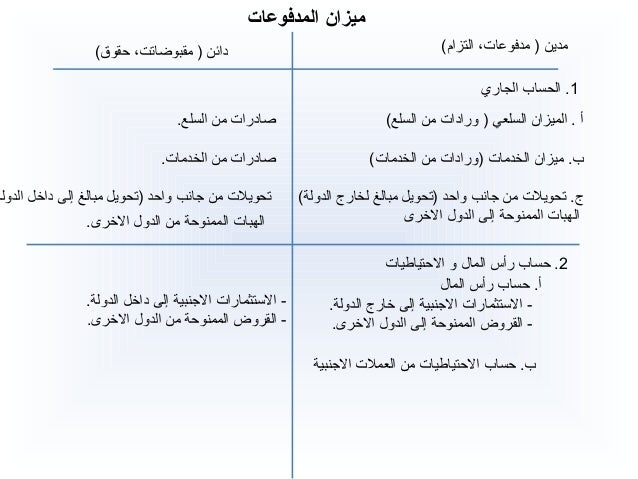 يتكون ميزان المدفوعات من 3 أقسام رئيسية هي:
2-1 الحساب الجاري: 
تسجل فيه حسابات القيود الدائنة والمدينة للمعاملات الجارية التي تتم بين المقيمين وغير المقيمين والتي
تخص:
2-1-1 حساب السلع والخدمات: 
يقيد حساب السلع والخدمات المعاملات في البنود التي تمثل مخرجات من أنشطة الإنتاج، والتي قد تكون
في شكل سلع عينية )تجارة منظورة( أو في شكل خدمات )تجارة غير منظورة( ك: خدمات النقل والتأمين،
خدمات البنوك والسياحة.....الخ، ويعبر عنها عموما من خلال الصادرات )انتاج من جهة المقيمين(
والواردات)انتاج من جهة غير المقيمين).
2-2-2 حساب الدخل الأولي: 
يبين هذا الحساب تدفقات الدخل الأولي بين المقيمين وغير المقيمين والتي قد تكون مستحقة التحصيل
للمقيمين تسجل في الجانب الدائن أو مستحقة الدفع عليهم تسجل في الجانب المدين.
يتمثل الدخل الأولي في العائد على الوحدة الإقتصادية نظير مساهمتها في عملية الإنتاج، وقد يكون إما
دخلا مرتبطا بعملية الإنتاج كأجور العاملين والضرائب والدعم على الإنتاج والمنتجات، أو قد يكون مرتبطا بملكية أصول مالية غير منتجة يعبر عنه بدخل الإستثمار في شكل توزيعات أرباح وفوائد.
2-2-3 حساب الدخل الثانوي: 
يبين هذا الحساب التحويلات الجارية التي تتم بين المقيمين وغير المقيمين، والتي تتخذا شكلا نقديا أو
عينيا، في حين أن التحويلات الرأسمالية لا تقيد إلا على مستوى الحساب الرأسمالي.
2-3- الحساب الرأسمالي:
تسجل فيه الحسابات المتعلقة بالمعاملات بين المقيمين وغير المقيمين الخاصة بالتحويلات الرأسمالية _من
دون مقابل_ مستحقة القبض والمستحقة الدفع، وكذا ما تعلق باقتناء أو التخلي عن الأصول غير المنتجة وغير المالية كالموارد الطبيعية وعقود الإيجار والتراخيص والأصول التسويقية )كالإسم التجاري والعلامة التجارية(. وتتمثل التحويلات الرأسمالية في التحويلات التي تنتقل فيها ملكية أصل معين )ما عدا النقدية والمخزونات( من طرف لآخر، حيث تتمثل في: إعفاءات الدين، مطالبات التأمين على غير الحياة، إعانات الإستثمار...الخ.
حساب التسويات في ميزان المدفوعات
زيادة على الأقسام الرئيسية الثلاثة المكونة لميزان المدفوعات، هنالك ما يعرف ب"حساب التسويات
الرسمية" الذي يضم: صافي التغيرات في التزامات الإقليم الرسمية اتجاه الأجانب والتغيرات في الأصول الإحتياطية الرسمية للدولة ) الذهب، العملات القابلة للتحويل، حقوق السحب الخاصة، و حصة البلد في المؤسسات الدولية( خلال السنة. و الغرض من هذا الحساب هو التسوية الحسابية لميزان المدفوعات سواء في التزاماته وحقوقها مع الأجانب أو عن طريق تحركات في الأصول الإحتياطية الرسمية و تتم هذه التسوية بالكيفية التالية:
في حالة العجز في ميزان المدفوعات
-  إما تسديد قيمة العجز ذهبا أو عملات قابلة للتحويل و بالتالي تخفيض مستوى احتياطاتها من الصرف؛
- أو بطلب قرض قصير الأجل من بلد دائن ، و بالتالي ارتفاع مديوينة البلد صاحب العجز؛
- أو بتخفيض دائنية البلد اتجاه العالم الخارجي؛
- أو بالاقتراض من السوق المالية الدولية أو من مؤسسة مالية دولية كصندوق النقد الدولي.
في حالة الفائض في ميزان المدفوعات
- اما بزيادة احتياطاتها من الذهب و العملات الصعبة؛
- أو بتقديم قروض قصيرة الأجل للدول المدينة ، و بالتالي زيادة دائنيتها اتجاه العالم الخارجي؛
- أو بتسديد ديونها السابقة.
أمثلة تطبيقية عن التسجيل في ميزان المدفوعات
_ تصدر شركة جزائرية سلعا قيمتها 700 مليون يورو إلى فرنسا وتتلقى الدفع بوديعة باليورو في حسابها لدى
بباريس؛ "BNP" بنك
هنا نسجل في الجانب الدائن لحساب السلع والخدمات للجزائر ما قيمته 700 مليون يورو، مقابل
تسجيل ما قيمته 700 مليون يورو في الجانب المدين من الحساب المالي لأنه يعبر عن زيادة لالتزامات الأجانب
اتجاه الجزائر.
_ ينفق سائح جزائري ما قيمته 2000 يورو في لندن مقابل خدمات الفندق والسفر والأكل بالسحب من
بلندن؛ HSBC ودائعه باليورو على مستوى بنك
تسجل الجزائر ما قيمته 2000 يورو في الجانب المدين من حساب السلع والخدمات مقابل تسجيلها لما
قيمته 2000 يورو في الجانب الدائن من حسابها المالي قصير الأجل لأن ذلك يمثل انخفاضا في التزامات الأجانب
اتجاه الجزائر.
_ يشتري مستثمر جزائري أسهما من بورصة باريس بما يعادل 7 مليون يورو وذلك بالدفع عن طريق السحب من
بباريس؛ "BNP" ودائعه باليورو من بنك
التسجيل في ميزان المدفوعات
تسجل الجزائر في الجانب المدين من حسابها المالي طويل الأجل ما قيمته 7 مليون يورو )زيادة في
الأصول المالية الأجنبية( مقابل تسجيلها ما قيمته 7 مليون يورو في الجانب الدائن لحسابها المالي قصير الأجل لأن
ذلك يمثل انخفاضا في التزامات الأجانب اتجاه الجزائر.
_تدفع الحكومة الجزائرية مساعدة لدولة افريقية بما قيمته 2 مليون يورو؛
تسجل الجزائر في الجانب المدين من حسابها الرأسمالي ما قيمته 2 مليون يورو )تحويلات حكومية دون
مقابل( مقابل تسجيل ما قيمته 2 مليون يورو في الجانب الدائن من حسابها المالي طويل الأجل لأن ذلك يعبر
عن زيادة في التزامات الجزائر اتجاه الأجانب.
_ يقترض مستثمر جزائري ما قيمته 70 مليون يورو لبناء مصنع في دولة مالي؛
تسجل الجزائر في الجانب الدائن من حسابها المالي قصير الأجل ما قيمته 70 مليون يورو لأنه يمثل زيادة
في التزامات الدولة اتجاه الأجانب مقابل تسجيل ما قيمته 70 مليون يورو في الجانب المدين من الحساب المالي
طويل الأجل لأن ذلك يعتبر زيادة في الأصول الإستثمارية.
5- الإختلال في ميزان المدفوعات
إن اختلال ميزان المدفوعات وعدم توازنه يعتبر أمرا واقعا بالنسبة لكافة الإقتصاديات العالمية 2، باعتبار
ديناميكية التطور التي تميز النشاط الإقتصادي من جهة والتقلبات العديدة التي تمسه من جهة أخرى، والتي تدفع لحالة عدم التوازن في موازين المدفوعات ما بين الفائض والعجز.
فقد تعاني الدولة من عجز في ميزان مدفوعاتها، و يترتب عن ذلك زيادة في مديونيتها للعالم الخارجي
فتعيش في مستوى أكبر من إمكاناتها الحقيقية. كما يترتب عن هذا العجز أيضا الإقبال على عملات الدول
الدائنة و انخفاض الطلب على العملة المحلية، و استمرار هذا الوضع يجعل مركز هذه الدولة ضعيفا في الاقتصاد الدولي فتنهار سمعتها الاقتصادية بين المؤسسات المالية الدولية و الإقليمية.
5-1- أنواع الاختلال في ميزان المدفوعات
هناك العديد من أشكال الاختلال في ميزان المدفوعات (سواء كان حالة فائض أو حالة عجز) وتنقسم
إلى قسمين :
أنواع الاختلال في ميزان المدفوعات
5-1-2- الاختلال الدائم(الهيكلي)
5-1-1-الاختلال المؤقت
يعتبر الإختلال الدائم في ميزان المدفوعات 
بمثابة  الإختلال الناتج عن _1_5
وضعية الهيكل الإقتصادي للإقتصاد المعني
 والتي  تحول دون تمكنه من
 تحقيق التوان في ميزان مدفوعاته ك: 
ضعف التقنية التكنولوجية في عملية 
الإنتاج نتيجة تراجع
 عمليات الإبتكار 
والبحث والتطوير، تراجع المنافسة في 
النشاط
الإقتصادي، صرامة اللوائح التنظيمية لسوق 
العمل وسوق المنتجات
 وغيرها من الصعويات الهيكلية، مما 
يستدعي
تطبيق جملة إصلاحات هيكلية تؤثر 
على المدى 
الطويل 
في بنية الاقتصاد
 المحلي بما يمكن من العودة إلى حالة
التوازن لميزان المدفوعات.
الاختلال الدوري
يمس هذا النوع من الاختلال
 الأنظمة
 الرأسمالية
 في فترات الرواج و الكساد
 تنعكس
أثارها على ميزان المدفوعات، فهو 
يحقق عجزا 
و تارة يحقق فائضا
 و هذا الفائض أو العجز يطلق عليه
 الاختلال
الدوري نسبة إلى الدورة الاقتصادية، و 
مثل هذا 
النوع من الاختلال
 يمكن علاجه عن طريق اتباع 
السياسات
الظرفية النقدية و المالية التي يمكن أن
 تكون 
سياسات توسعية أو
 انكماشية تبعا لوضعية الدورة الإقتصادية.
الاختلال الموسمي
يتوقف على المدة التي حدث فيها 
الاختلال و يمس خاصة 
الدول التي لهذه المحاصيل
الموسمية أو منتجات موسمية. ففي فصل
 الشتاء  مثلا يزيد الطلب على البترول
 و الغاز و مما يدفع لارتفاع أسعاره
بالشكل الذي يؤدي إلى استفادة الدول المصدرة 
له من تزايد  في جانب الصادرات الذي 
قد يدفع غالبا لتسجيل
حالة فائض في مزيان المدفوعات، لكن بعد هذه 
الفترة عند تقلص الطلب على المنتجات الطاقوية
 يتلاشي
الفائض المسجل سابقا تدريجيا ويتحول 
ميزان المدفوعات
 إلى حالة عجز
 أحيانا، حيث أن مواجهة هذا الإختلال
يتطلب من النسءولين في الإقتصاد المعني تنويع
 الصادرات
 للحفاظ على 
مستوى مستقر من المداخيل لا تتأثر
بالدورة الموسمية.
الاختلال الطبيعي
وهو الإختلال الذي
يحصل في الغالب نتيجة ظروف
 طبيعية قاهرة تؤثر على 
استمرارية
المصانع والأراضي على الإنتاج 
ومن ثم تدفع لتراجع 
صادرات البلد المعني إلى 
مستوى 
يجعل من ميزان المدفوعات
يبرز في حالة عجز.
أسباب الاختلال في ميزان المدفوعات
الظروف الطبيعية
تساهم الظروف الطبيعية في التأثير سلبا 
على
 القدرة الإنتاجية للإقتصاد المحلي من خلال
ما قد تلحقه من ضرر على المنشآت والبنى 
التحتية
 والمصانع بما يؤثر
 من جهة سلبا على الإمدادات المحلية 
ومن
جهة اخرى يؤثر سلبا على الإمدادات 
الخارجية
 التصديرية، مما يساهم
 في تزايد الطلب على المنتجات الأجنبية
لتعويض النقص في الإنتاج المحلي
 وهو ما ينتج 
عنه عجز في ميزان المدفوعات.
مرونة الصادرات والواردات
إن مرونة الجهاز الإنتاجي 
تلعب دورا كبيرا في تحديد وضعية ميزان 
المدفوعات
من خلال ما تعبر عنه من قدرة على زيادة
 العرض والإنتاج في حال تراجع
 قيمة العملة المحلية ومن ثم زيادة الطلب
الأجنبي على المنتجات المحلية. في حين
 أن مرونة
 الواردات هي أيضا لها دور اساسي في
 تحديد
 وضعية ميزان
المدفوعات باعتبار أنها تعبر عن مدى
 قدرة الإقتصاد 
المحلي على تقليص طلبه على السلع 
الأجنبية
 في حال ارتفاع
أسعارها نتيجة تراجع في قيمة 
العملة المحلية.
تغير بنية العلاقات الاقتصادية الدولية
إن تغير الطلب العالمي 
على بعض المنتجات نتيجة الإبداع
التكنولوجي المتسارع يؤدي إلى اختلال في 
موازين مدفوعات 
الدول المصدرة لهذه المنتجات تبعا
 لقدرتها على
مواكبة هذا التطور التكنولوجي واستغلالها 
له في تطوير
 منتجاتها بما يساهم في زيادة 
الطلب الأجنبي عليها.
سعر الصرف المعتمد للعملة الوطنية
إذا كان سعر الصرف أعلى 
من المستوى الذي يتناسب مع الأسعار
السائدة في السوق المحلية ، فإنه يؤدي
 إلى
 جعل السلع المحلية
 مرتفعة السعر مقارنة بالدول الأخرى
 وهو ما يؤدي
إلى انخفاض الطلب الأجنبي عليها 
و بالتالي ظهور
 عجز في ميزان المدفوعات. و العكس في 
حالة تحديد القيمة
الخارجية للعملة المحلية عند مستوى
 أقل مما
 يتناسب و الأسعار 
السائدة في السوق المحلية مما ينتج 
عنه فائض في
ميزان المدفوعات.
الايات تعديل الاختلال في ميزان المدفوعات
التعديل عن طريق أدوات السياسة الاقتصادية
التعديل الالي(التلقائي)
السياسة النقدية
تساهم السياسة النقدية في تعديل
 اختلال 
ميزان المدفوعات في ظل نظام 
الصرف الثابت عن طريق
سياسة تخفيض قيمة العملة التي تؤثر 
على الأسعار
 النسبية للسلع المحلية والأجنبية 
وبالتالي التأثير على حركة
الصادرات والواردات. إذ أن تواجد 
ميزان المدفوعات
 في حالة عجز يدفع
 صناع القرار إلى تخفيض قيمة 
العملة بما
يمكن من إعطاء تنافسية للصادرات 
لترتفع قيمتها في
 مقابل تراجع الطلب عل الواردات
 التي تصبح مرتفعة
الأسعار بالنسبة للداخل ومن ثم عودة
 ميزان المدفوعات لحالته التوازنية.
السياسة المالية
تطبق السياسة المالية في شكلها
 التوسعي
 في حال ما إذا كان ميزان
 المدفوعات في حالة فائض، لأنها
تدفع إلى زيادة الطلب على الواردات بما
 يمكن من تلاشي فائض
 الصادرات عن الواردات. في
 حين أنها تطبق في
شكلها التقييدي إذا ما كان ميزان
 المدفوعات
 في حالة عجز لأنها تساهم في
 الحد من الطلب على الواردات إلى
مستوى يوازي قيمة الصادرات
 لتحقيق توازن ميزان المدفوعات.
آلية التعديل عن طريق الدخل: 
تنص 
هذه الآلية
 التي تأتي في إطار التحليل الكينزي 
الذي يفترض
تواجد الإقتصاد في وضعية ما دون التشغيل 
الكامل. ومن ثم فإنه وبناء على مفهوم
 آلية المضاعف فإن تغيرا في
مستوى التجا رة الدولية يؤثر على مستوى
 الدخل
 القومي الذي بدوره يؤثر على طلب الواردات.
وعليه فإن زيادة قيمة الصادرات يتسبب في 
زيادة قيمة الدخل 
القومي بقيمة تعادل ما يعرف ب"مضاعف
التجارة الخارجية"، في حين أن زيادة الدخل 
القومي سوف تدفع
 عن طريق الميل الحدي للإستيراد إلى
 تزايد الطلب
على الواردات، وهو ما يدفع لتلاشي 
الإرتفاع
 السابق في قيمة
 الصادرات تدريجيا وعودة ميزان
 المدفوعات إلى
حالته التوازنية.
آلية التعديل السعري في ظل نظام
 الصرف المرن: 
في ظل نظام 
الصرف المرن، يتسبب العجز
في ميزان المدفوعات في تراجع
 الطلب على العملة المحلية
 وزيادة المعروض منها مما 
يدفع إلى تراجع قيمتها بشكل
يزيد من التنافسية السعرية للصادرات
 التي يرتفع الطلب
 عليها في مقابل تراجع الطلب 
على الواردات التي تصبح
مرتفعة الأسعار، وهو ما يعني
 تلاشي العجز 
وعودة ميزان المدفوعات 
تدريجيا لحالته التوازنية.
آلية التعديل السعري في ظل نظام
 قاعدة الذهب: تخص هذه 
الآلية نظام قاعدة الذهب الذي
7974 ، والذي كان يقوم بالأساس
 على افتراض: أن _ كان
 معمولا في الإقتصاد العالمي
 ما بين الفترة 7700
عرض النقود يرتكز على الذهب 
أو أي عملة مغطاة
 بالذهب، وأن المستوى العام للأسعار
 يتأثر بالتغير في كمية
النقود. ومن ثم فإن أي تغير في وضعية 
ميزان المدفوعات يعدل آليا 
بالتغير في الأسعار الداخلية.
ففي حالة الفائض، فإنه يحدث
 دخول للذهب
 للإقتصاد المحلي يتسبب في زيادة 
عرض النقود الذي
يؤدي حسب نظرية كمية النقود
 إلى ارتفاع في
 المستوى العام للأسعار الداخلية، 
وهو ما يدفع لتراجع تنافسية
الصادرات وقلة الطلب عليها في
 مقابل تزايد الطلب 
على الواردات كبديل للسلع المحلية
 مرتفعة الأسعار، وهو ما
يتسبب في تلاشي الفائض في ميزان
 المدفوعات
 تدريجيا حتى العودة لحالة التوازن.